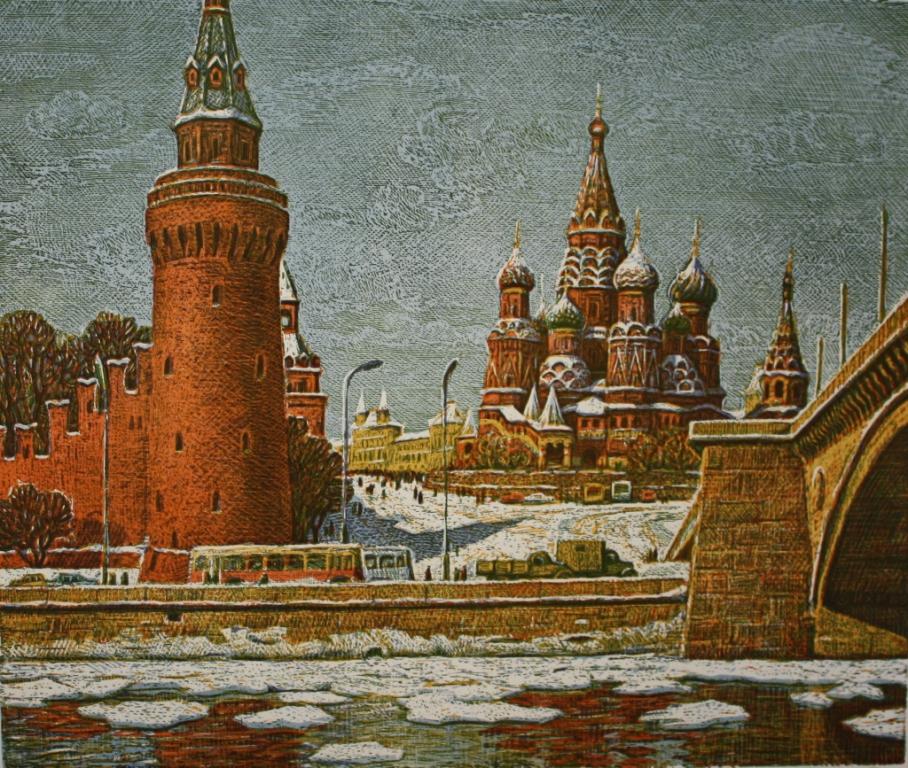 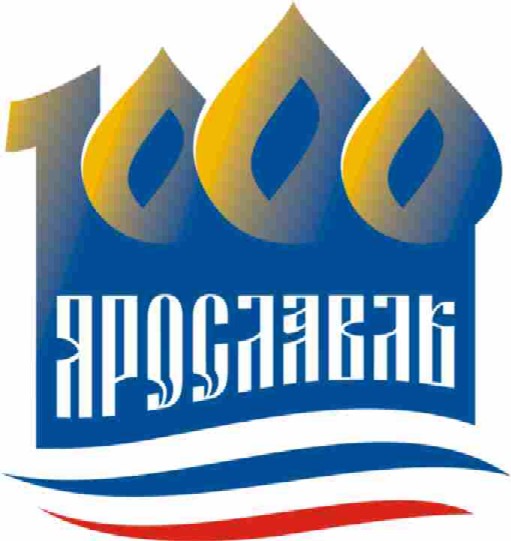 В нашем проекте виртуальных экскурсий «Приглашаем в Ярославль» мы хотим познакомить всех гостей города с необычной версией истории города Ярославля. На наш взгляд, историческое прошлое города тесно связано с историей столицы  нашей родины – Москвы.
Итак, начнем наше путешествие…
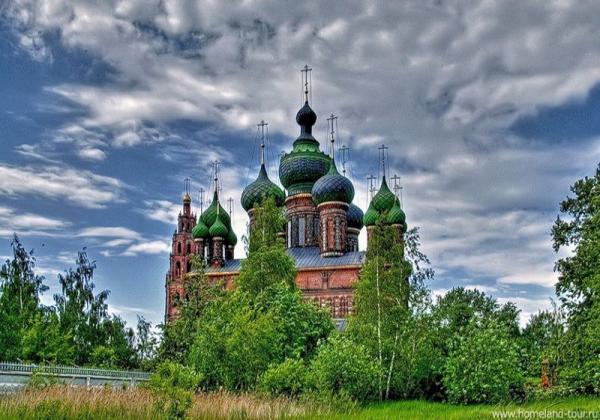 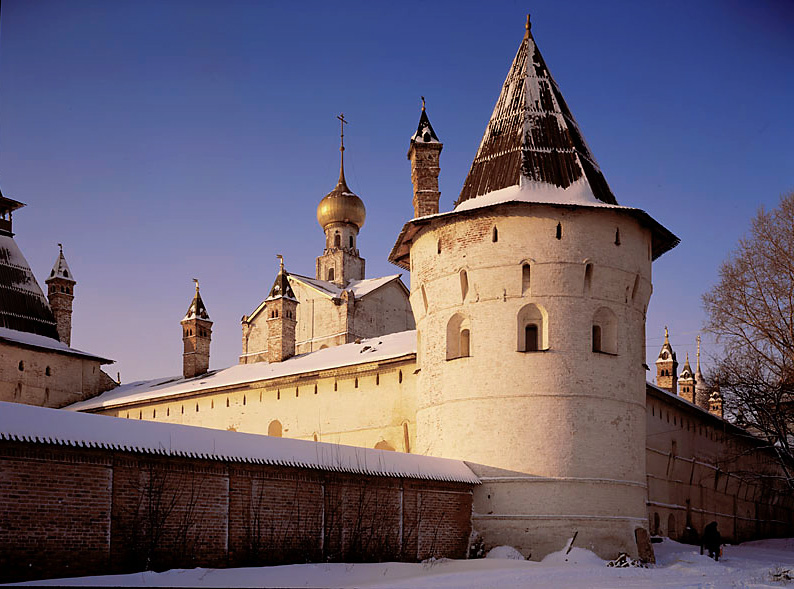 Тема нашей экскурсии - 
«Ярославль – иная судьба»
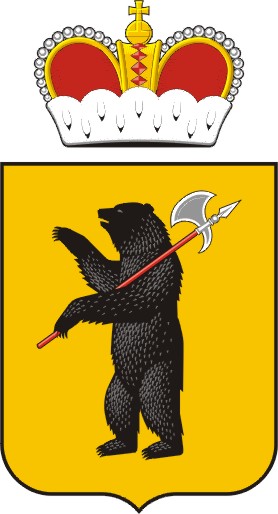 На гербе старинного города Ярославля изображен медведь , точнее медведица, можно подумать, что  это неслучайно.  Когда-то (10 в.) одно из языческих селищ  будущего города носило название  «Медвежий угол». Однако история создания герба связана с именем Ярослава  Мудрого.
Изучая «Повесть временных лет», мы можем узнать сведения о первых десятилетиях истории города, который был основан  Ярославом МУДРЫМ в 
1010 году.
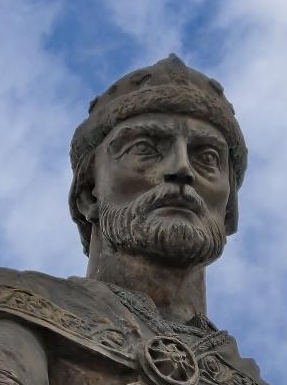 По сведениям летописи Ипатьевского монастыря, будущая столица Руси – Москва также была основана киевским князем, правнуком Ярослава – Юрием ДОЛГОРУКИМ в  1147 году.
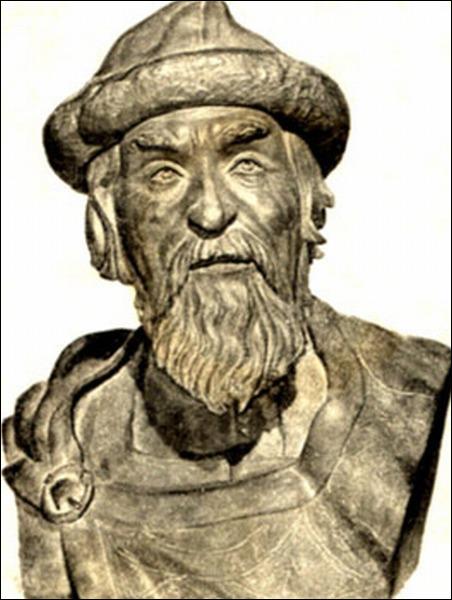 В память о времени основания города установлен памятный знак.
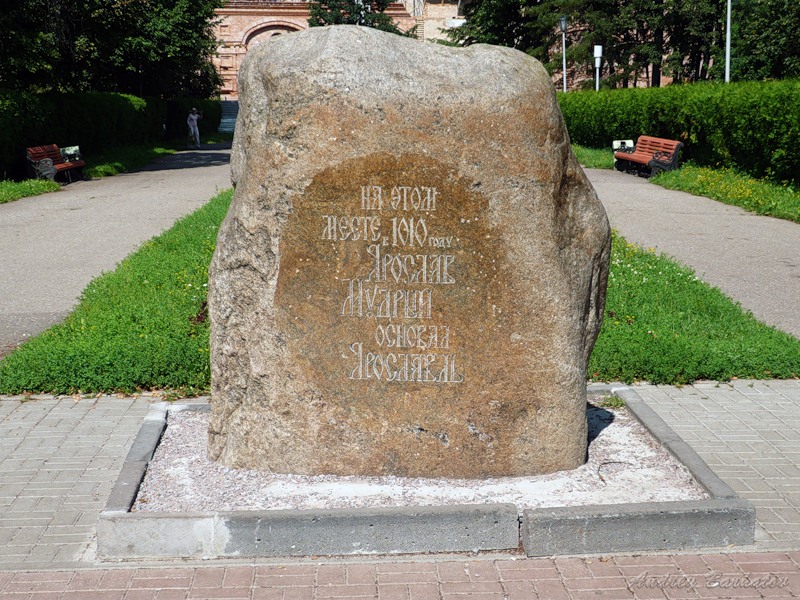 Много общего у двух городов 
«Золотого кольца»
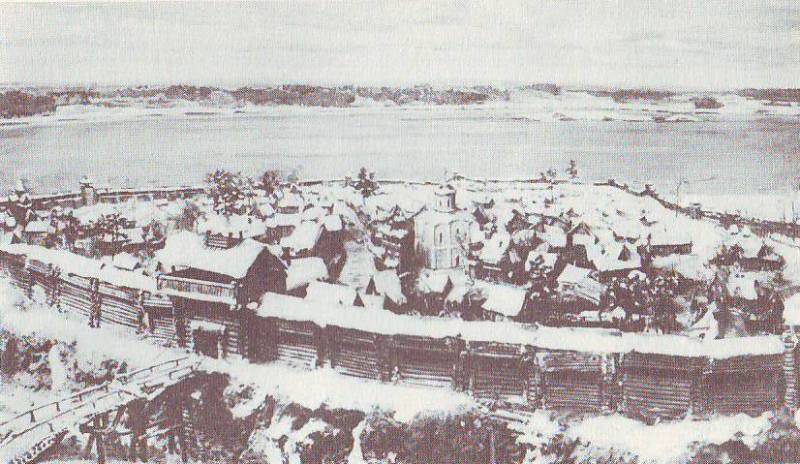 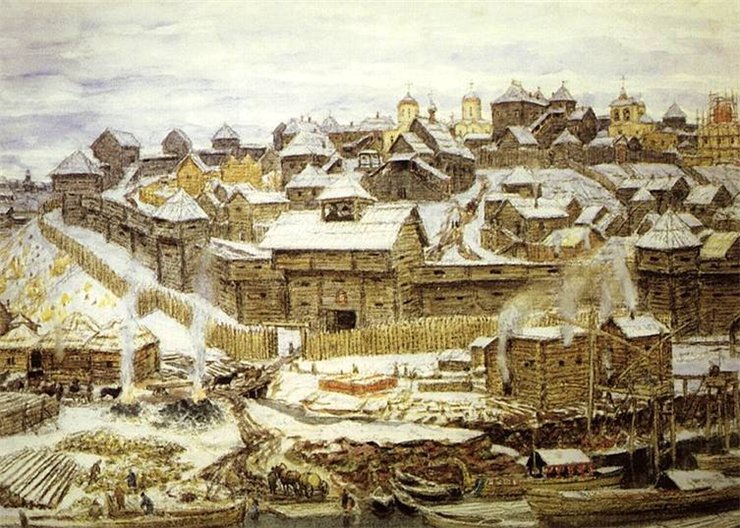 Как Ярославль, так и Москва  в  качестве городского  центра в древности имели   деревянный кремль треугольной формы  на берегах рек (на слайде кремль Ярославля – слева, Москвы – справа)
Много общего у двух городов 
«Золотого кольца»
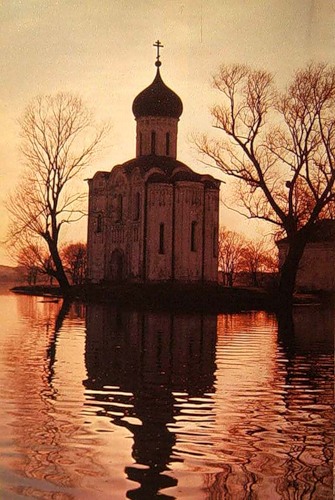 Как Ярославль, так и Москва в период феодальной раздробленности оказались в составе Владимиро-Суздальского княжества. Случилось это в 
1218 году.
Много общего у двух городов 
«Золотого кольца»
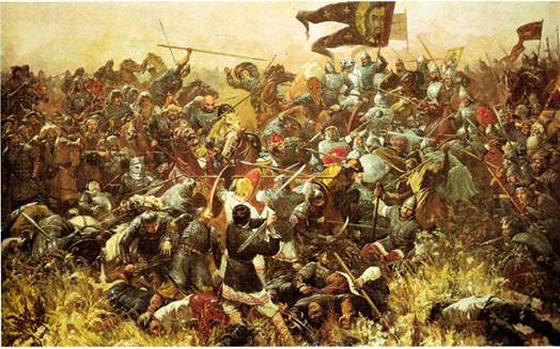 Как Ярославль, так и Москва  оказались на пути войск Батыя (1238г.) и были практически полностью сожжены монголо-татарами
В 1380г. на КУЛИКОВОМ  поле бок о бок сражались московские и ярославские полки
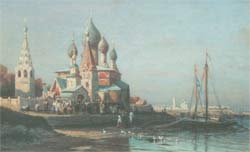 Прослеживая удивительные «совпадения»  в судьбах двух русских городов, невольно задаешь себе вопрос: «А  что, если бы не Москва, а Ярославль стал  столицей будущего российского государства? Почему бы и нет?»  
Можно найти множество причин для отрицательного ответа. Как бы там ни было, Ярославлю  с  той поры суждено было стать «старшим братом» своей «младшей сестры», защищать ее и оберегать от  врагов земли русской.
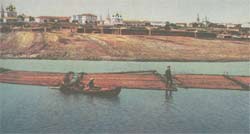 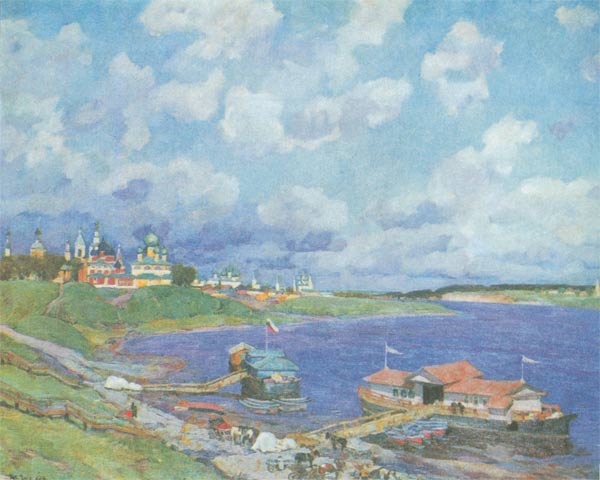 В 1463 году Московский князь Иван III присоединил Ярославль вместе с его землями к Москве. 
Государь Московский, скорее всего, не мог знать, какую важную роль сыграет Ярославль в жизни столицы, да и всей России.
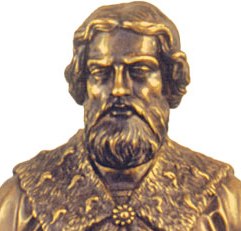 Времени, когда «старший брат» Ярославль пришел на помощь «младшей сестре», Москве долго ждать не пришлось.  На рубеже 16-17 века это время пришло – Смутное время.
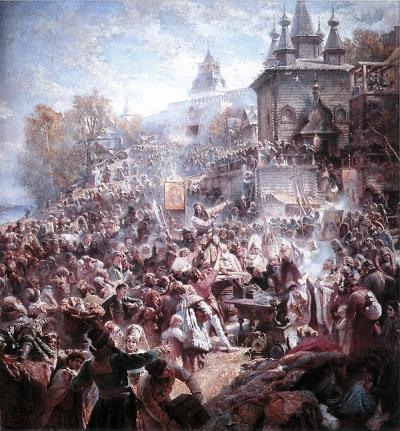 В 1612 году жители Ярославля стали участниками  Второго земского ополчения (К.Минин, Д.Пожарский), которому предстояло освободить Москву и всю Россию от польско-шведских интервентов. На какое-то время город стал столицей России.
1812 год  - Отечественная война России с Наполеоном. В Ярославле формируется  ополчение для защиты  Москвы от  очередного врага - французов
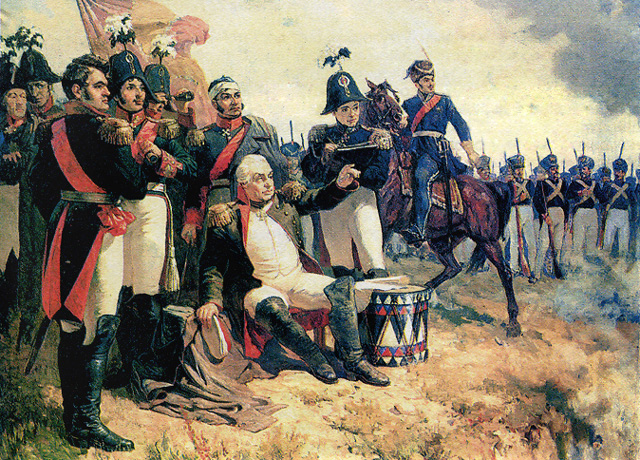 Не только военной историей славен Ярославль.
С 17 века город становится крупным экономическим центром России, вторым по численности населения.
С 19 века в Ярославле начинает работать первый русский театр, открытый Федором Волковым.
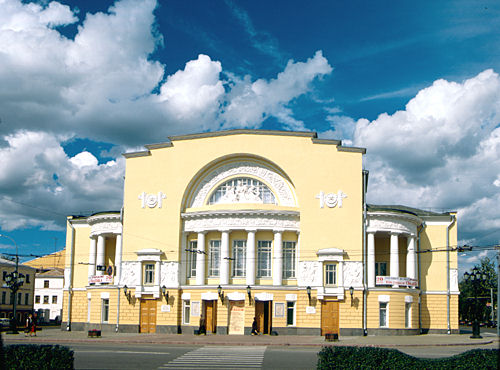 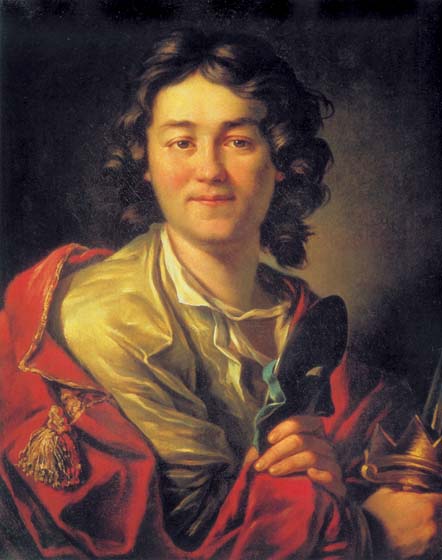 Сейчас Ярославль – крупнейший промышленный и культурный центр России. 
Город гордится своим прошлым, уверенно смотрит в будущее.

С днем рождения, «старший брат»!
ЯРОСЛАВЛЬ – 
звено 
 «ЗОЛОТОГО КОЛЬЦА»
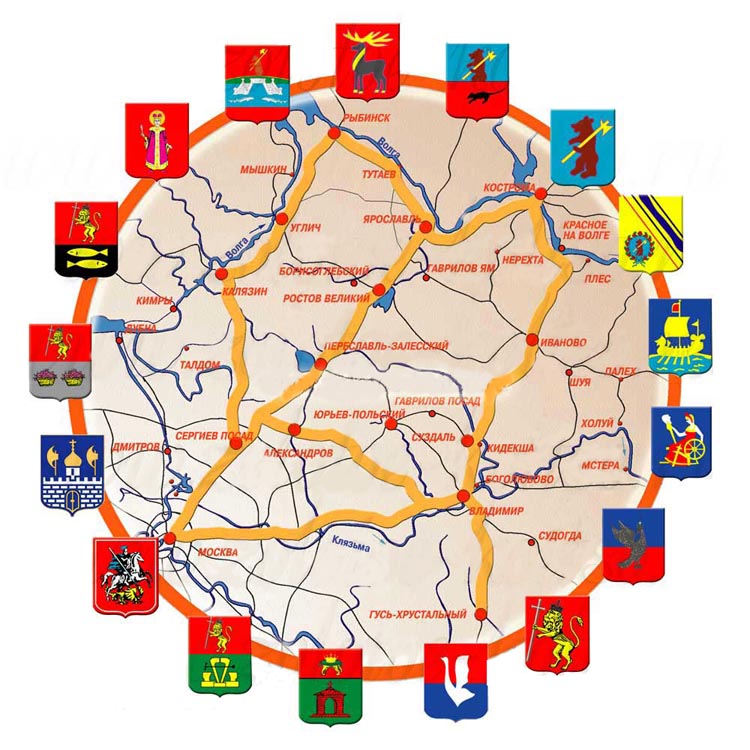 Ярославль и поныне остается исторически значимым городом
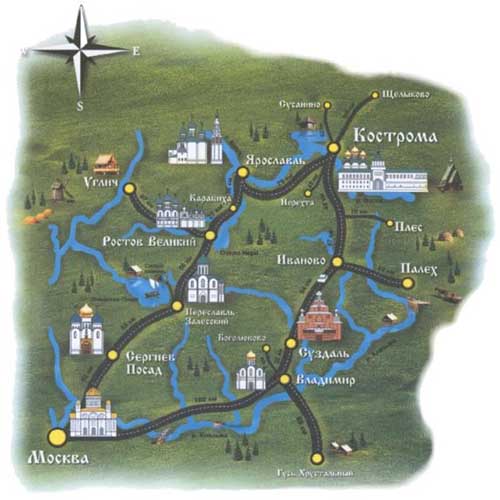 Завершая экскурсию, нам хотелось бы показать город таким, каким увидели его мы.
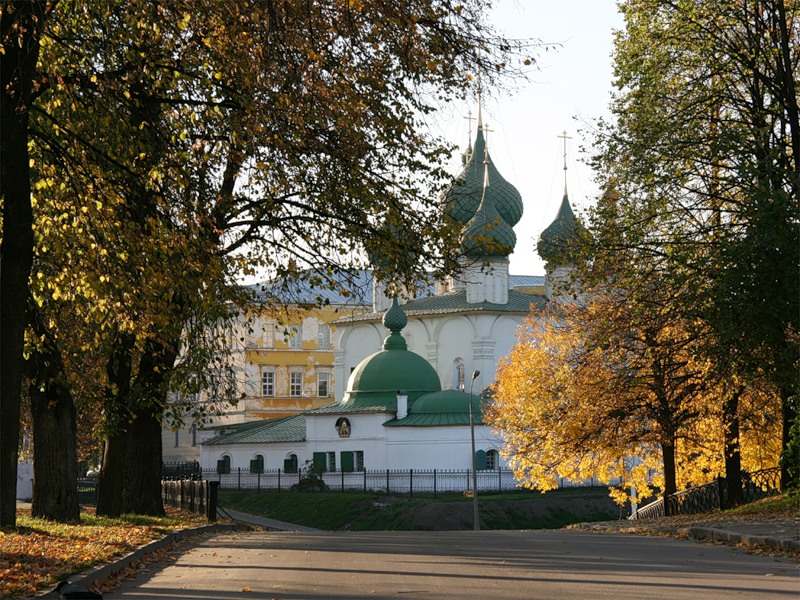 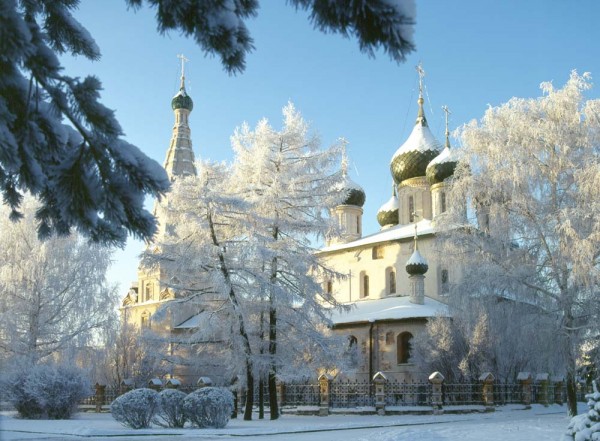 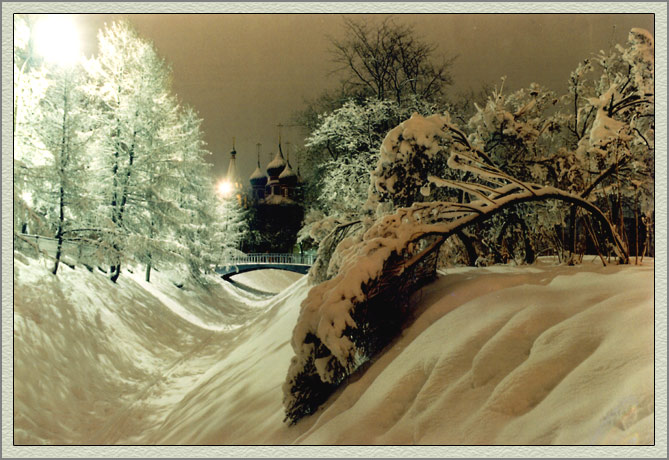 Завершая экскурсию, нам хотелось бы показать город таким, каким увидели его мы.
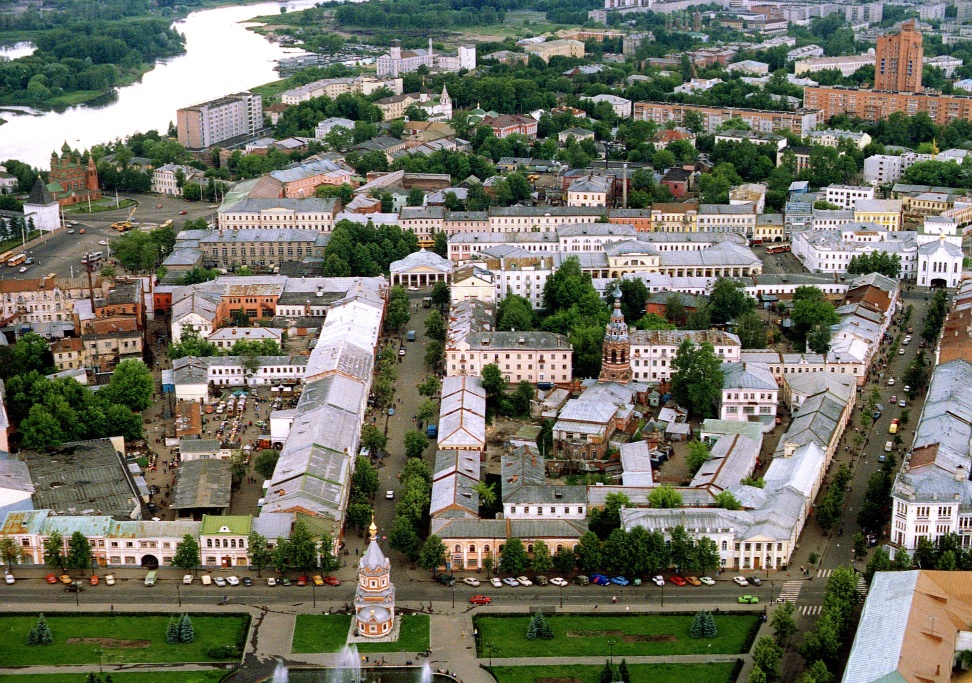 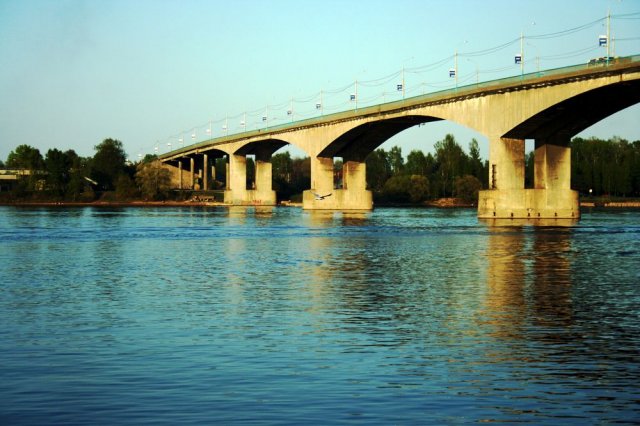 Виртуальная экскурсия подготовлена командой «Клиофан» МОУ СОШ № 3 с углубленным изучением английского языка городского округа Жуковский Московской области в составе Афанасьева Андрея,  Моисеева Даниила, Раковского Вадима. Руководитель команды – учитель истории Моисеева Н.Н.